Skeletal Muscle Relaxants and Neuromuscular Blockade
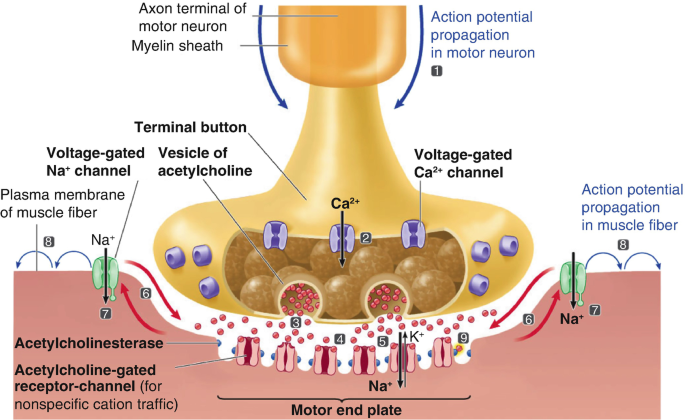 Asses. Prof. Dr. Rafid Majeed Naeem
Muscle Relaxants and Neuromuscular Blockade
Muscle relaxants are a group of anesthetic adjuncts administered to improve relaxation of skeletal muscles during surgical or diagnostic procedures
مرخيات العضلات هي مجموعة من مساعدات التخدير التي تُحقن لتحسين استرخاء عضلات الهيكل العظمي أثناء العمليات الجراحية أو التشخيصية. 

The neuromuscular blocking agents (NMBAs) action at the neuromuscular junction.

The more general term muscle relaxant refers to any drug having relaxant properties and would include centrally acting agents such as benzodiazepines, α2‐adrenergic receptor agonists
يشير مصطلح مرخي العضلات الأكثر عمومية إلى أي دواء له خصائص مرخية وايضا يشمل عوامل تعمل مركزياً مثل البنزوديازيبينات ، منبهات مستقبلات α2 ‐ الأدرينالية
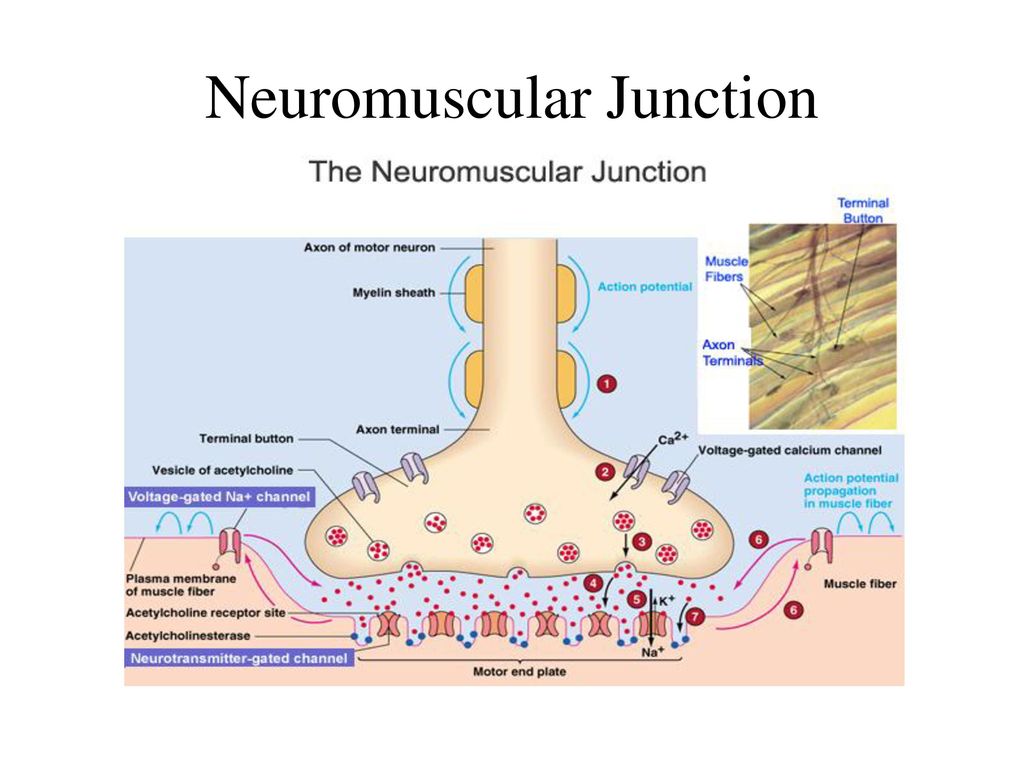 Skeletal muscles relaxants
Are the drug the act peripherally at neuromuscular junction or centrally in cerebrospinal axis to reduce muscles tone/ and cause muscles paralysis.
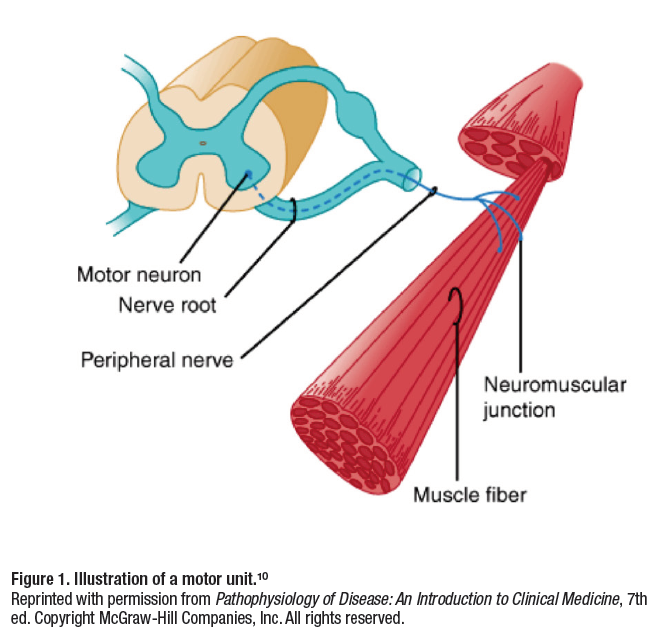 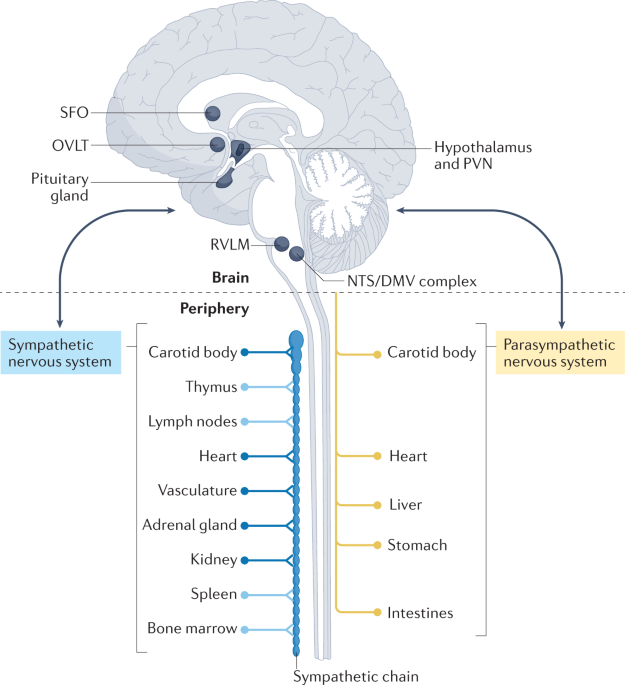 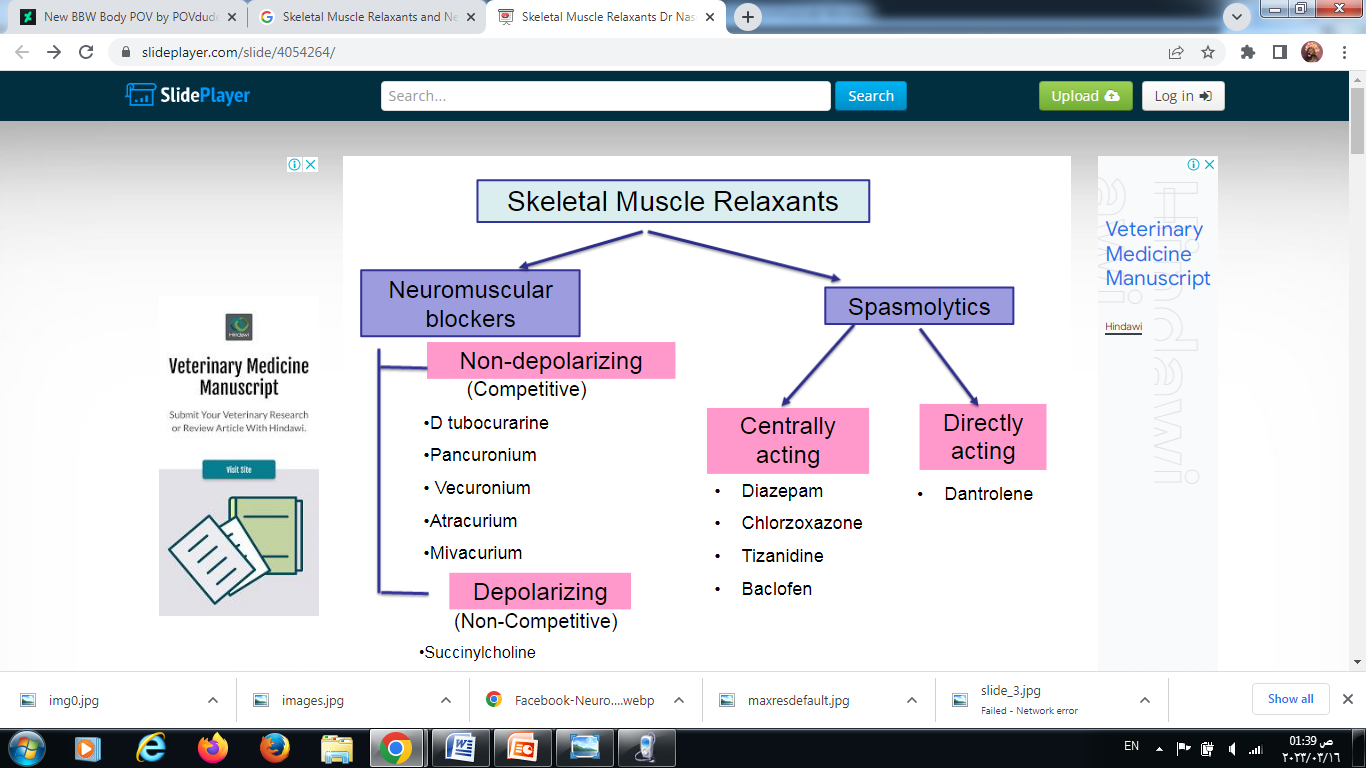 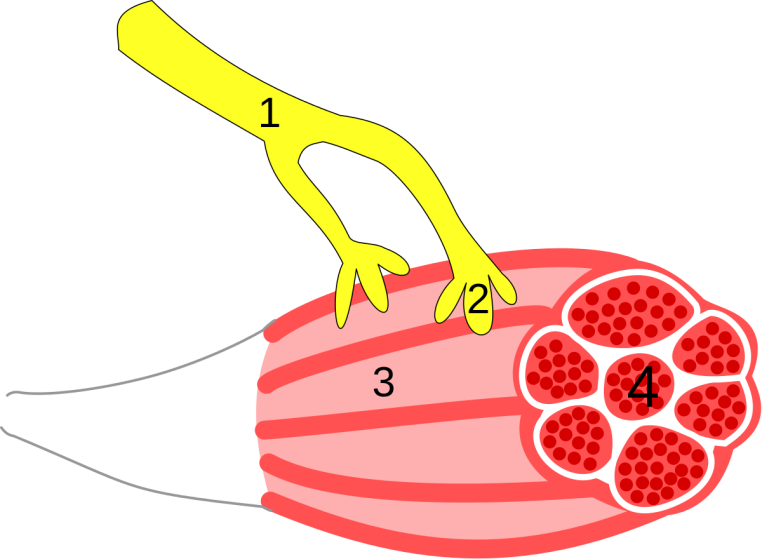 α2‐adrenergic receptor agonists
Drugs that effect skeletal muscles function
Neuromuscular blockers used in several procedures to cause muscles paralysis

NMBAs: completely paralyze skeletal muscles (from normal tone to zero)by interfering with acetylecholine at neuromuscular junction.

Centrally acting muscles relaxants reduce spasticity in neurologic conditions

Centrally acting drugs : used to relieve skeletal muscles spasm bring them from hypertonic state to normal muscles tone
Sequences of skeletal muscles paralysis
Small rapidly contracting muscles of face, eye, jaw, toes and larynx 
Larger muscles like limbs , neck , trunk 
Finally intercostal and lastly diaphragm
لذلك استخدام هذه الادوية (اذا زادت الجرعة) يؤدي الى فشل تنفسي... لازم عندنا احتياط mechanical ventilation  

Recovery in reverse
Classification of skeletal muscles relaxant
Neuromuscular blocking drugs 
They interfere with transmission with motoric endplate and act post synaptically by one of the 2 mechanisms:

Non depolarizing blocking agents : competition with Ach. For the end plate receptor
 
2) Depolarizing blocking agents  
 
.
NMBAs: block periperally at the N M junction at receptor of Ach.- muscle
Type of NMBAs
1. Competitive blocker  (non depolarizing agents)
These an affinity for the nicotinic receptor at the muscles endplate but have no intrinsic activity
ايهما تركيزه اعلى يفوز بالمستقبل 
The antagonism is act by increasing the concetration acetylcholine by administration Neostigmin
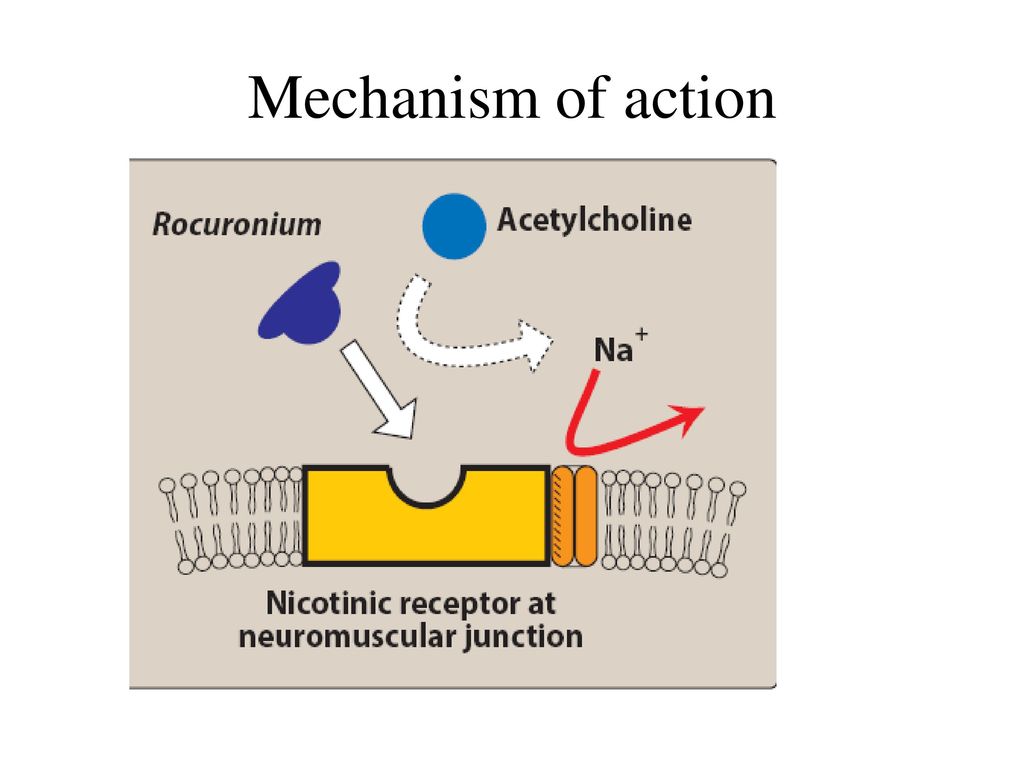 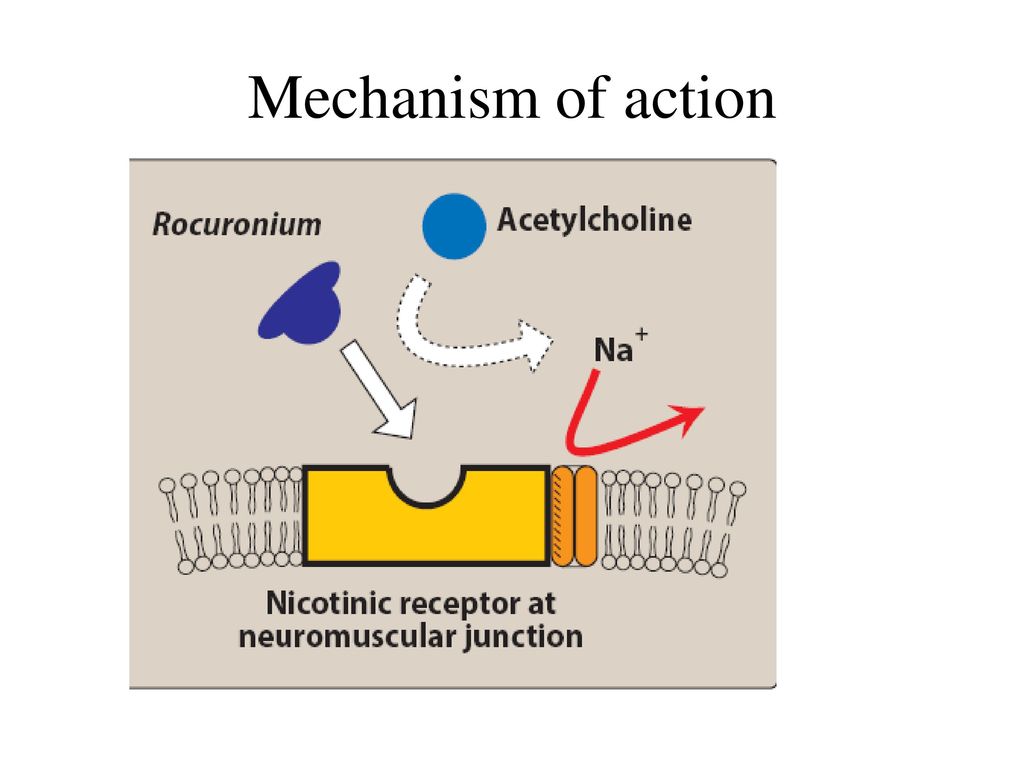 D-Tubocrarine (curare)
The first drug known to block the skeletal NMJ was curare [kyoo- RAH-ree], which native South American hunters of the Amazon region used to paralyze prey.

The effect of curare increases by 
Aminoglycoside antibiotic like gentamycin and amicasin  decrease Ach release 
Halothan potentiate N M blocking 

Side effects
Histamine release: hypotension and broncho consriction 
Stimulation to parasympatic vagus n. لازم نعطي اتروبين
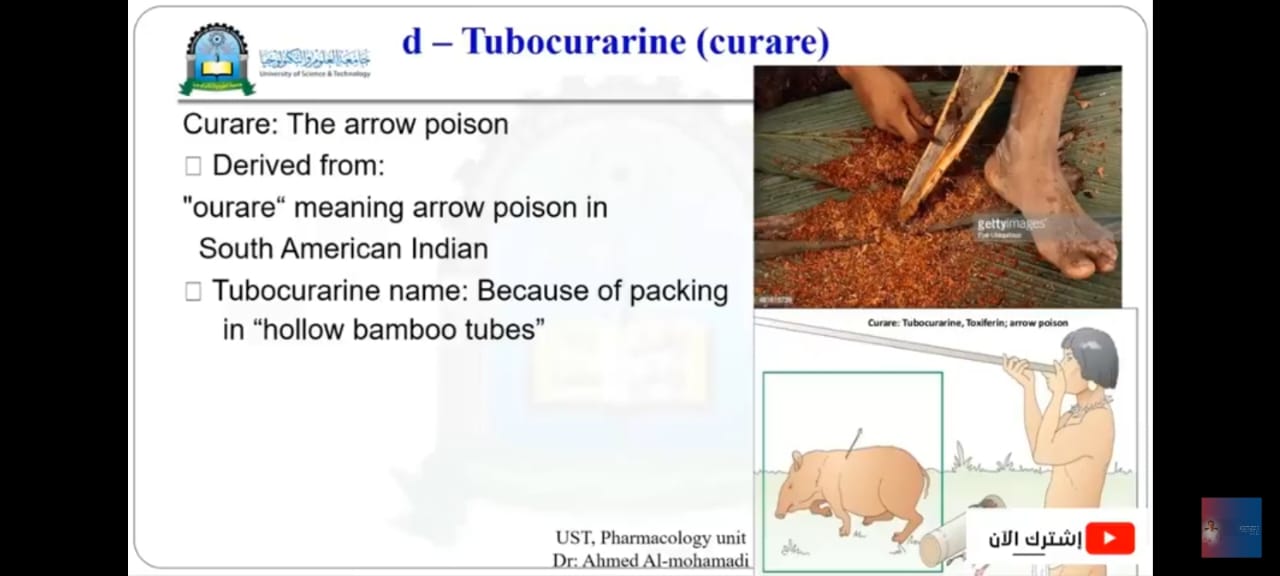 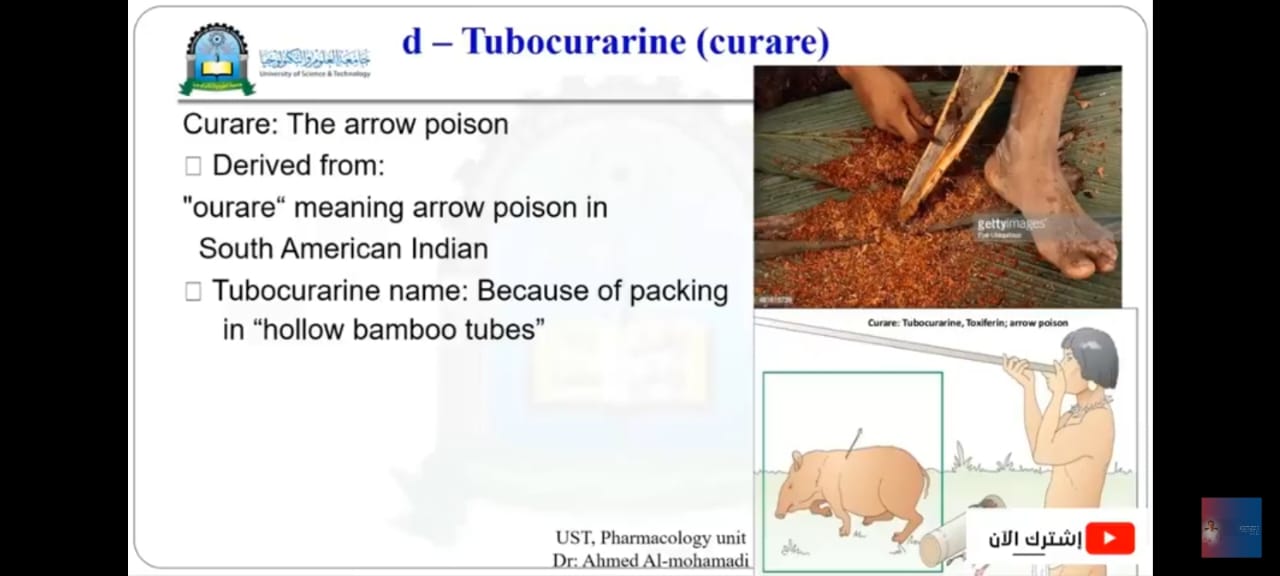 Non depolarizing NMBAs
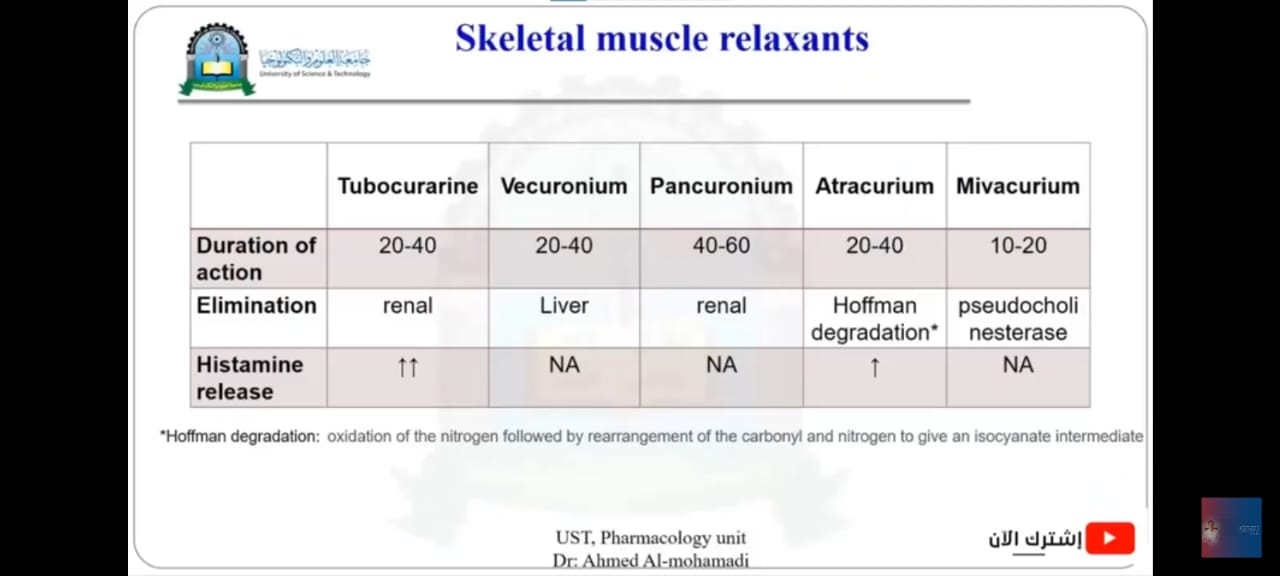 Antidote: neostigmin (anticholineasrase)
Non Competitive (depolarizing)
Succinylcholine is currently the only depolarizing NMBA used clinically in veterinary medicine.
حاليا هو NMBA الوحيد المزيل للاستقطاب المستخدم سريريا في الطب البيطري.
succinylcholine
Structurally, the succinylcholine molecule is two acetylcholine molecules joined together, or diacetylcholine. The drug is so rapidly hydrolyzed in plasma by the enzyme pseudocholinesterase (plasma cholinesterase) that only a small fraction of the original injected dose survives degradation in plasma to reach the site of action at the neuromuscular junction
من الناحية الهيكلية ، يكون جزيء السكسينيل كولين عبارة عن جزيئين من أسيتيل كولين مرتبطان معًا ، أو ثنائي أسيتيل كولين. يتحلل الدواء بسرعة كبيرة في البلازما بواسطة إنزيم الكولينستراز الكاذب (كولينستراز البلازما) بحيث لا ينجو سوى جزء صغير من الجرعة الأصلية المحقونة من التدهور في البلازما للوصول إلى موقع التأثير عند التقاطع العصبي العضلي.
succinylcholine
Because of the rapid onset of effect and short duration of action, succinylcholine is often referred to as the relaxant of choice to facilitate human endotracheal intubation
بسبب البداية السريعة للتأثير وقصر مدة المفعول ، غالبًا ما يشار إلى السكسينيل كولين باعتباره المرخي المفضل لتسهيل تنبيب الرغامي للإنسان.

Although succinlycholine has the advantage of rapid onset and offset compared with d‐tubocurarine, additional disadvantages of possible hyperkalemia, arrhythmias, postanesthetic myalgia
Beneficial effects of NMBA administration during general anesthesia include
facilitation of tracheal intubation
reduction of skeletal muscle tone at light planes of inhalant or injectable anesthesia, 
prevention of patient movement during delicate ocular, neurologic, or cardiothoracic surgery
the use of NMBAs in general veterinary practice is limited.
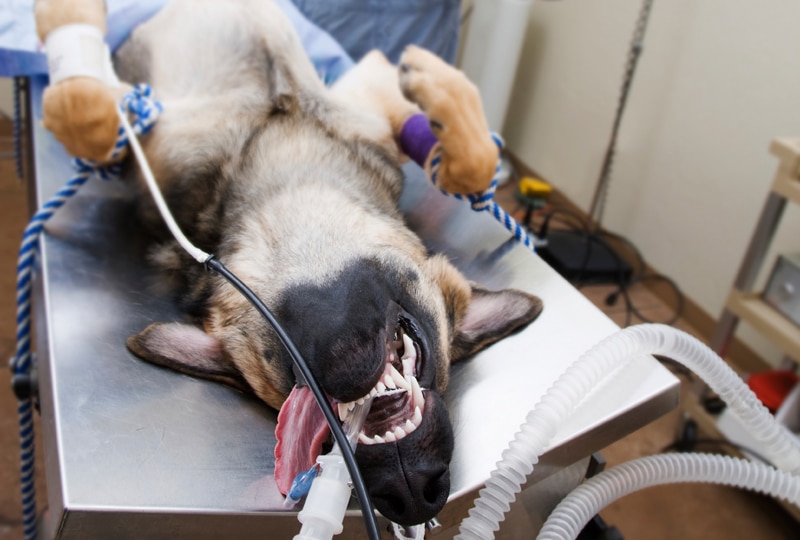 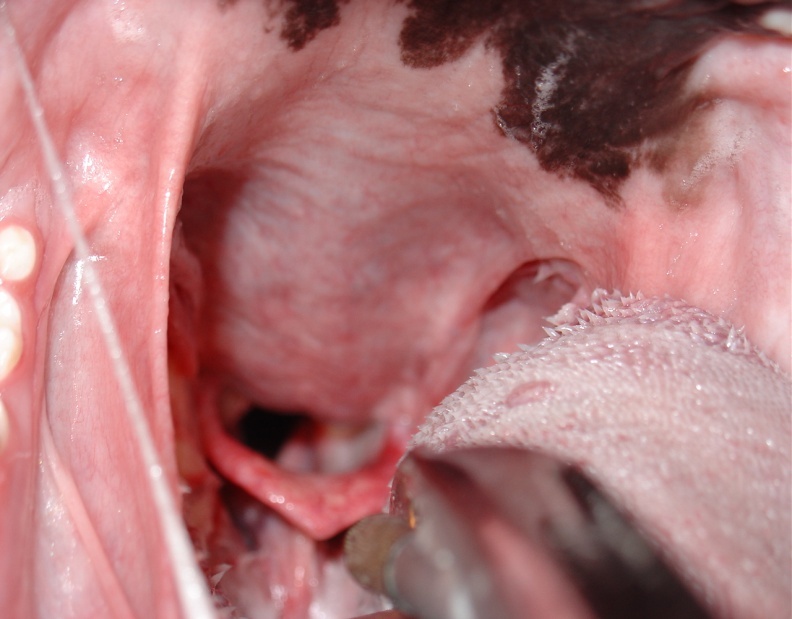 triad of anesthesia
Inhalant anesthetics such as isoflurane are complete anesthetics in that they full the ‘triad of anesthesia’; that is, they provide unconsciousness, analgesia, and muscle relaxation. All three of these properties are required to permit most invasive surgical procedures.
إن أدوية التخدير المستنشقة مثل الأيزوفلورين هي أدوية تخدير كاملة من حيث أنها تحقق "ثالوث التخدير" ؛ أي أنها توفر فقدان الوعي ، والتسكين ، واسترخاء العضلات. كل هذه الخصائص الثلاثة مطلوبة للسماح بمعظم الإجراءات الجراحية الكبرى
inhalant anesthetics are very good at producing loss of consciousness at comparatively light planes of anesthesia while substantially deeper planes are required to provide analgesia and muscle relaxation
تعتبر أدوية التخدير عن طريق الاستنشاق جيدة جدًا في إحداث فقدان للوعي في مستويات التخدير الخفيفة نسبيًا بينما تتطلب مستويات أعمق إلى حد كبير توفير التسكين واسترخاء العضلات
Unfortunately, deeper planes of inhalant anesthetics are associated with a decrease in cardiovascular function, thus the properties of muscle relaxation and analgesia are accompanied by the adverse effect of reduced cardiovascular performance.
. لسوء الحظ ، ترتبط المستويات العميقة من أدوية التخدير الاستنشاقي بانخفاض في وظائف القلب والأوعية الدموية ، وبالتالي فإن خصائص استرخاء العضلات وتسكين الألم مصحوبة بالتأثير الضار لتقليل أداء القلب والأوعية الدموية.
Rather than using an inhalant anesthetic to provide all three components of the triad, a safer, smoother anesthetic technique, particularly in patients with cardiovascular compromise, may be one that uses: 
low concentrations of inhalant anesthetic to provide unconsciousness, 
opioids to provide analgesia, and 
a NMBA to provide muscle relaxation. 

Techniques such as this may be termed balanced anesthesia
.
Balanced anesthesia techniques are frequently chosen because they provide optimal conditions for both the surgeon and the patient
كثيرًا ما يتم اختيار تقنيات التخدير المتوازن لأنها توفر الظروف المثلى لكل من الجراح والمريض.
Individual neuromuscular blocking drugs
The NMBAs are quaternary ammonium compounds designed to mimic the quaternary nitrogen atom of ACh. So its hydrophilic, not lipophilic therefore, it is administered  in IV or IM rout and its not administered oraly.
They bind to the cholinergic receptors at the motor endplate as well as to cholinergic receptors located in autonomic ganglia.
أدوية الحصر العصبي العضلي الفردية
إن NMBAs عبارة عن مركبات أمونيوم رباعية مصممة لتقليد ذرة النيتروجين الرباعية لـ ACh. ترتبط بالمستقبلات الكولينية في اللوح الحركي وكذلك بالمستقبلات الكولينية الموجودة في العقد اللاإرادية.
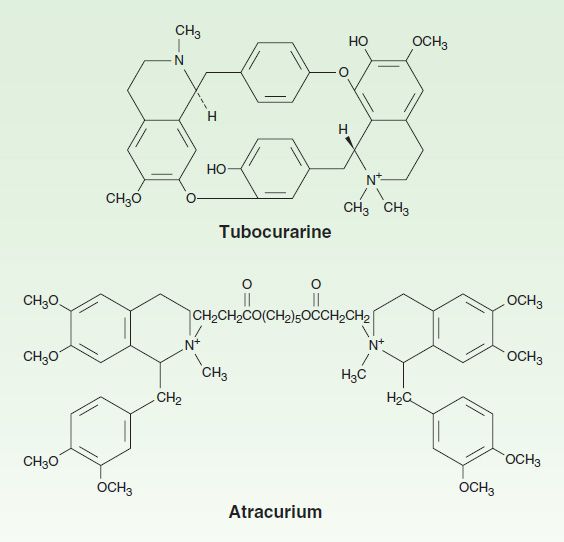 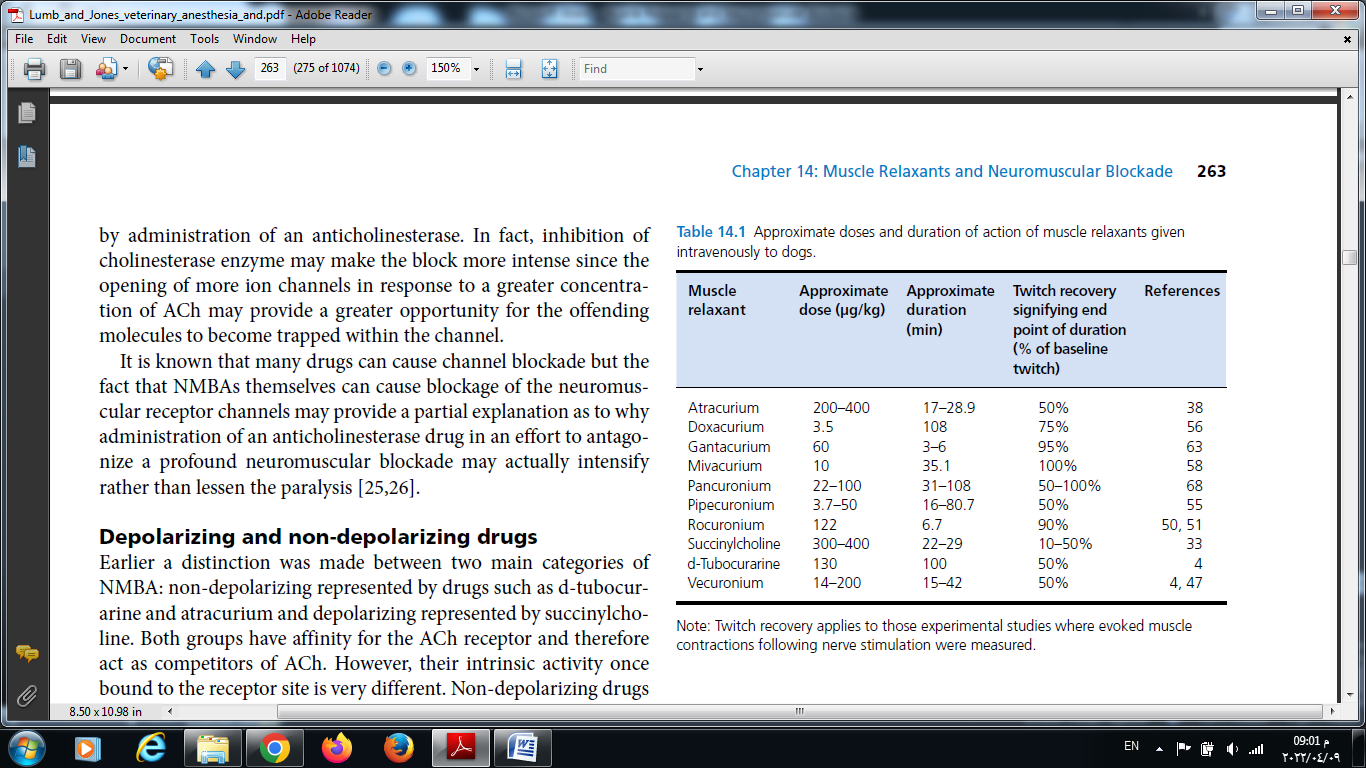 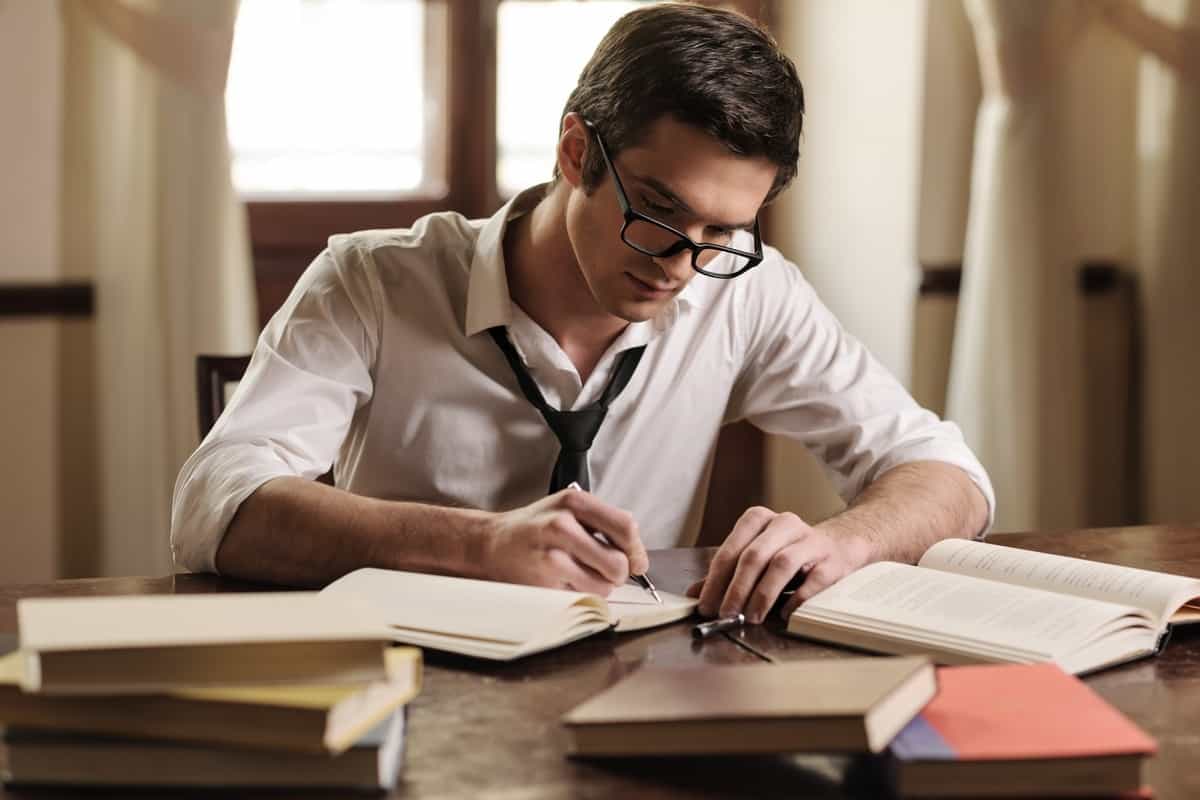